Navigácia na webe na základe poznámok a značiek
Jakub Ševcech
prof. Mária Bieliková
Cieľ
Dokumenty podobné práve študovanému
Tvorba dopytu z dokumentu
Podľa témy, ktorá zaujala používateľa
Poznámky ako indikátory záujmu
Metóda
Graf na základe susednosti slov
Aktivácia tam, kde sú poznámky
Šírenie aktivácie v grafe
Najvýznamnejšie slová použité ako dopyt
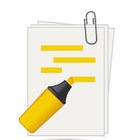 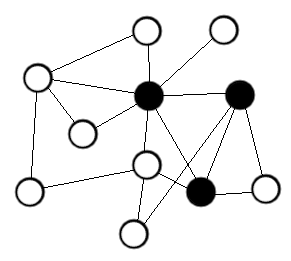 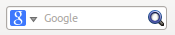 [Speaker Notes: Povedat ze sme si vedomi ze ludia nepridavaju poznamky ku kazdej stranke, ktoru najdu, ale dobre si vyberaju kde nieco zvyraznia alebo kde si nieco poznamcia. V pripade ak nemame dostupne ziadne poznamky na to aby sme text aktivovali, tak ho jednoducho aktivujeme cely a ziskame slova globalne vyznamne pre cely dokuemnt.]
Váhy rôznych poznámok
S akou váhou použiť rôzne typy poznámok?
Kedy zastaviť šírenie aktivácie?
Simulácia
Dataset zložený z viacznačných stránok na Wikipedii
Náhodne generované poznámky
Rozloženie poznámok také ako v poznámky v Annote
[Speaker Notes: Pouzijem podobny dataset ako pri hladani parametrov sirenia aktivacie, len teraz do neho nahodne vygenerujem poznamky. Pomocou Annoty sa nam podarilo nazbierat nejaku sadu poznamok, ale tychto je pomerne malo. Preto ich pouzijeme len na urcenie toho ako casto pouzivatelia jednotlive typy poznamok vytvaraju a kam ich vkladaju. Podla tychto informacii vygenerujeme poznamky do vytvoreneho datasetu a budeme ich pouzivat na nastavenia ich vah.]
Parametre poznámok
Výsledky simulácie
Inak získané slová dopytu
Bežne používaná metóda na vyhľadávanie na základe textu (založená na TF-IDF)
Obohatená o poznámky
Simulácia na optimalizáciu váh poznámok
Výsledky simulácie
Používateľská štúdia - hypotéza
Navrhnuta metóda dokáže nájsť relevantné dokumenty k zdrojovému dokumentu a používanie poznámok pri tvorbe dopytu zvyšuje presnosť vyhľadávania.
Používateľská štúdia - postup
Dobrovoľníci mali za úlohu opoznámkovať dokument
Vytvoril som dva dopyty – s použitím a bez použitia poznámok
Dobrovoľníci ohodnotili relevanciu nájdených dokumentov
+ dalších niekoľko otázok
Používateľská štúdia - výsledok
8 dobrovoľníkov, 7 používa poznámky
Vlastné myšlienky, sumarizácie, zaujimavé časti dokumentov
Viac relevantných dokumentov pri použití poznámok
[Speaker Notes: Povedat 11 dokumentov, 9 lepsie, + nemal relevantne dokumenty v korpuse a 1 mal poznamky poslovensky]
Súvisiace články v Annote
Súvisiace články v Annote
Súvisiace články v Annote